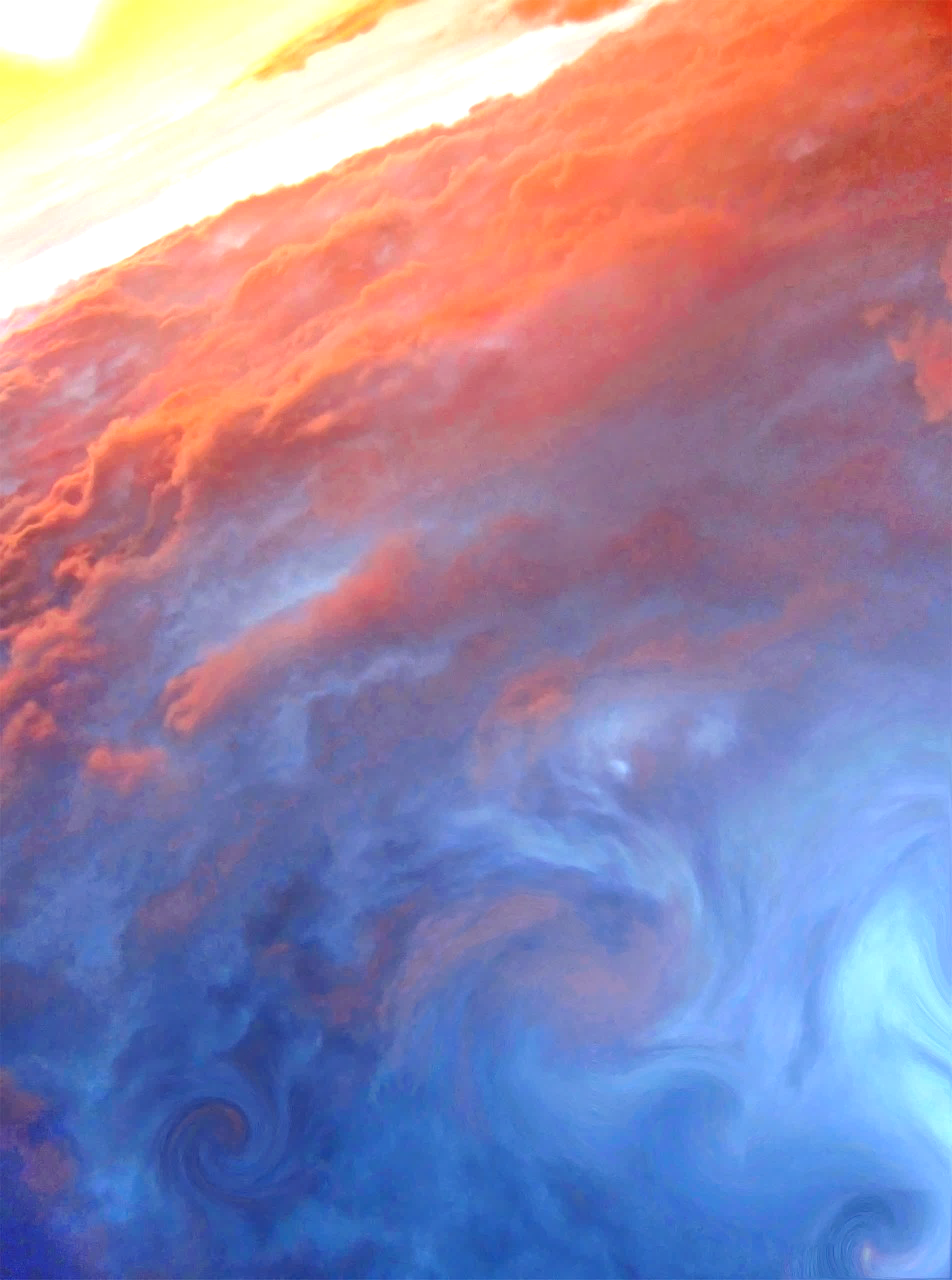 Title
Name, PhDTitleDepartment or other titleUniversity
Size 
And
Place 
Photo 
Here
Synopsis
Enter 
Text
As desired



Title
Enter
Text
As
Desired
August 22
3:30 p.m.
0005 Mitchell Hall
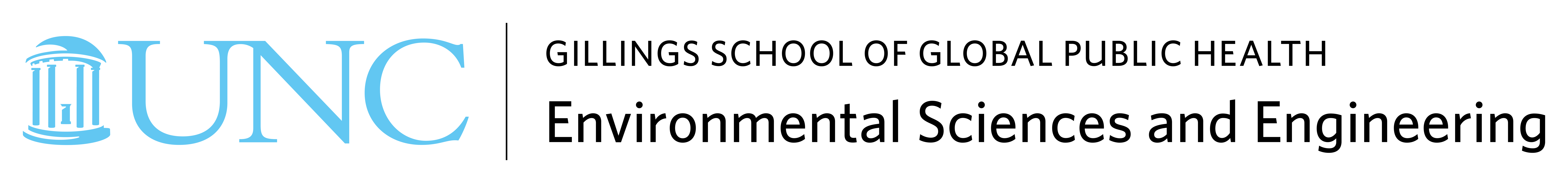